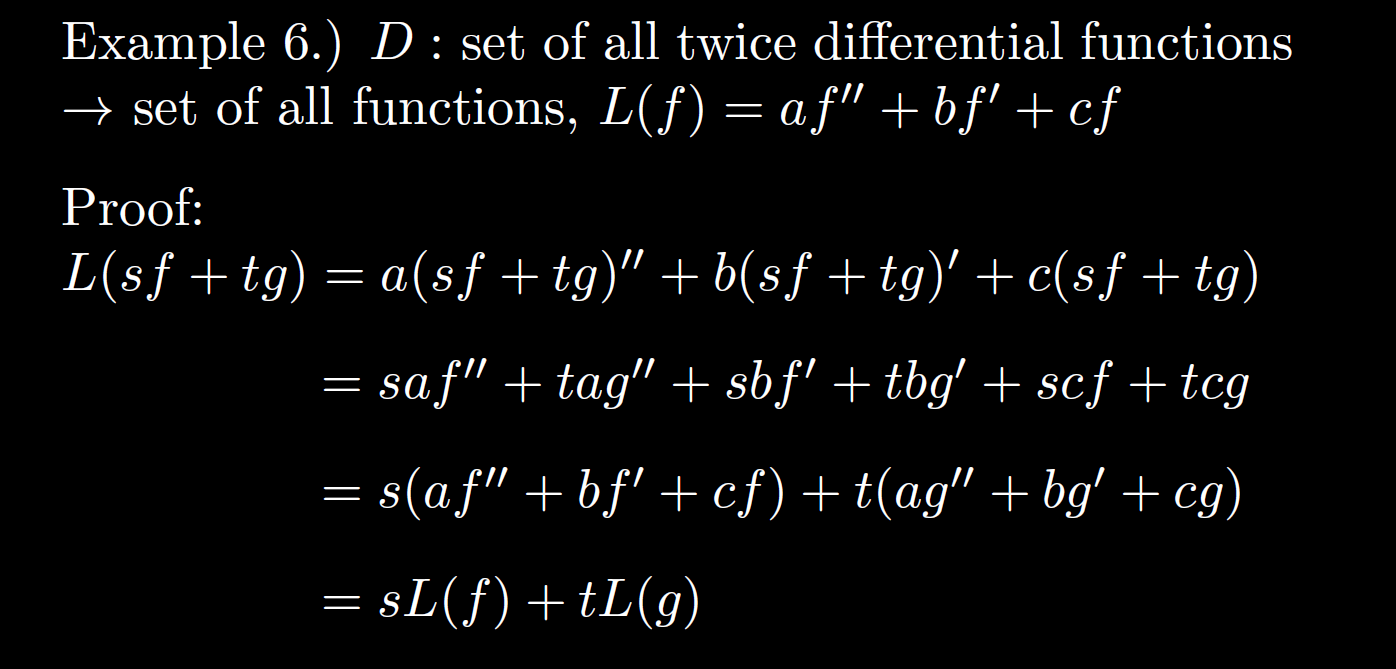 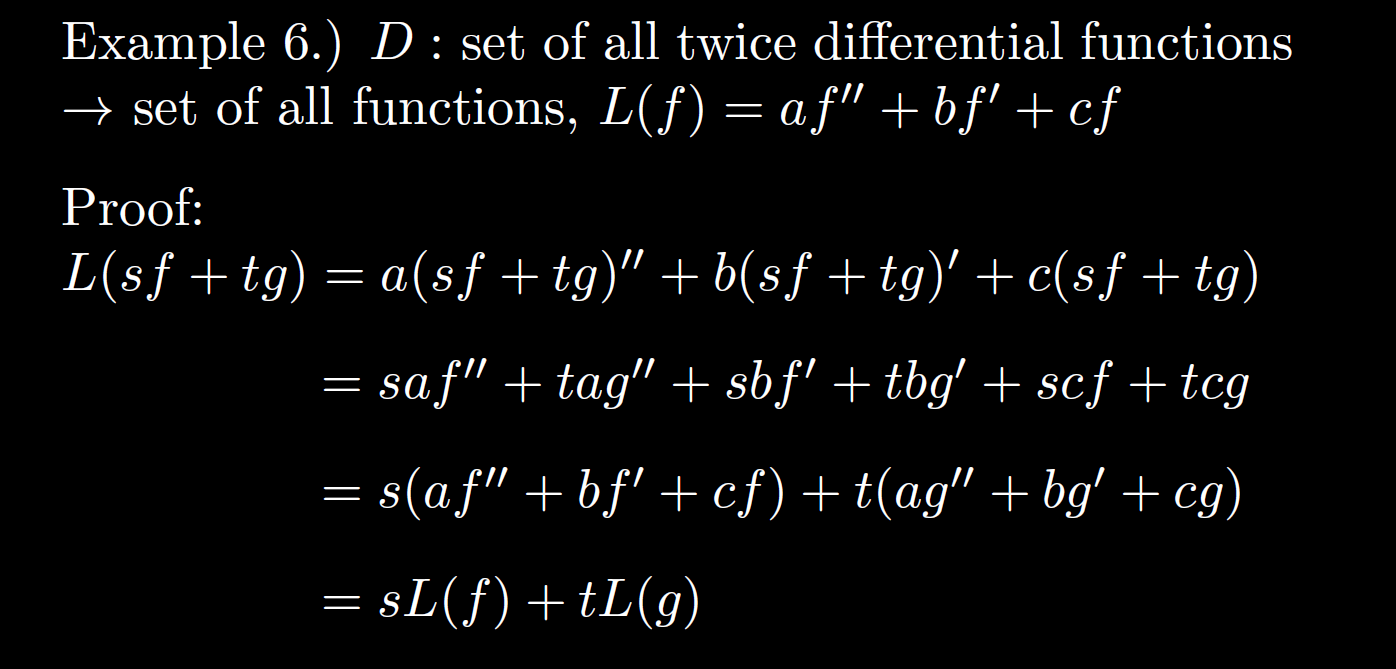 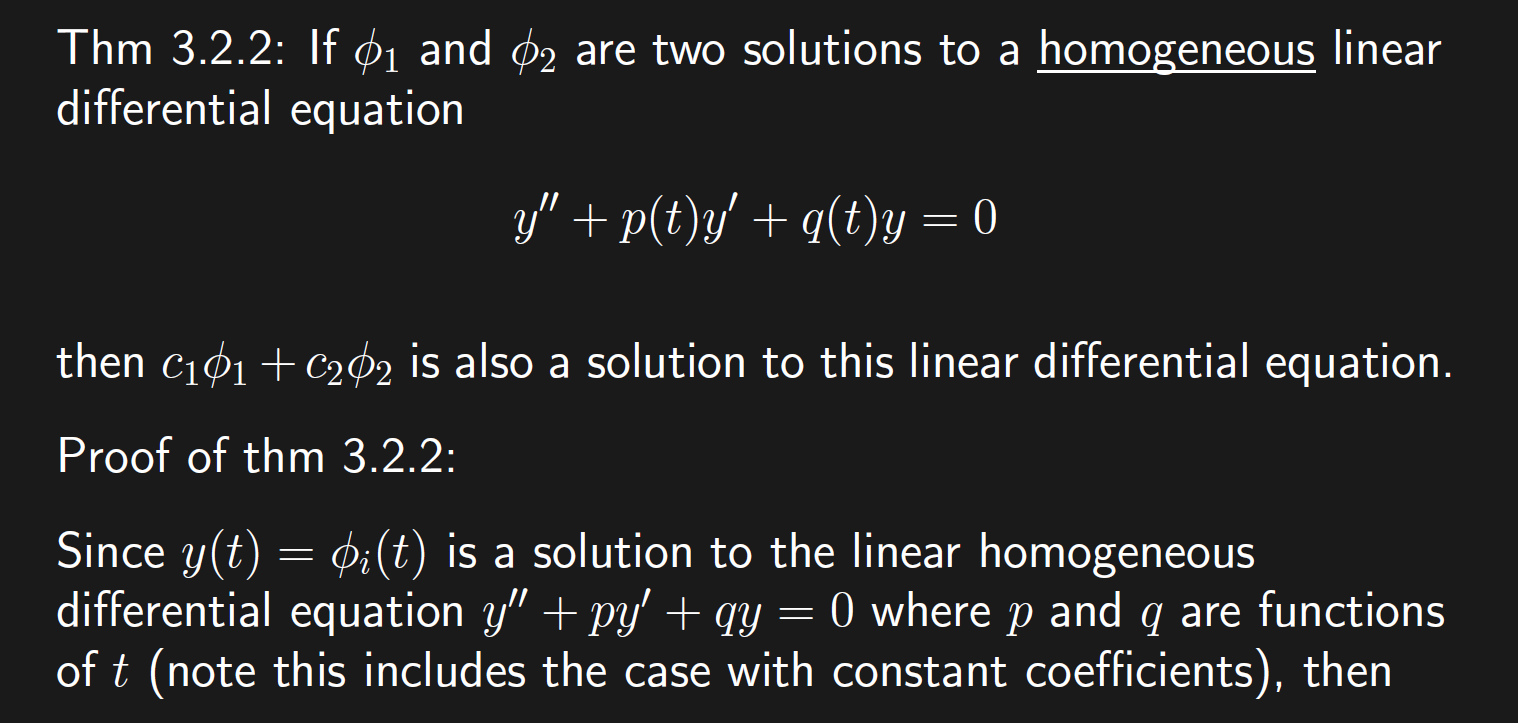 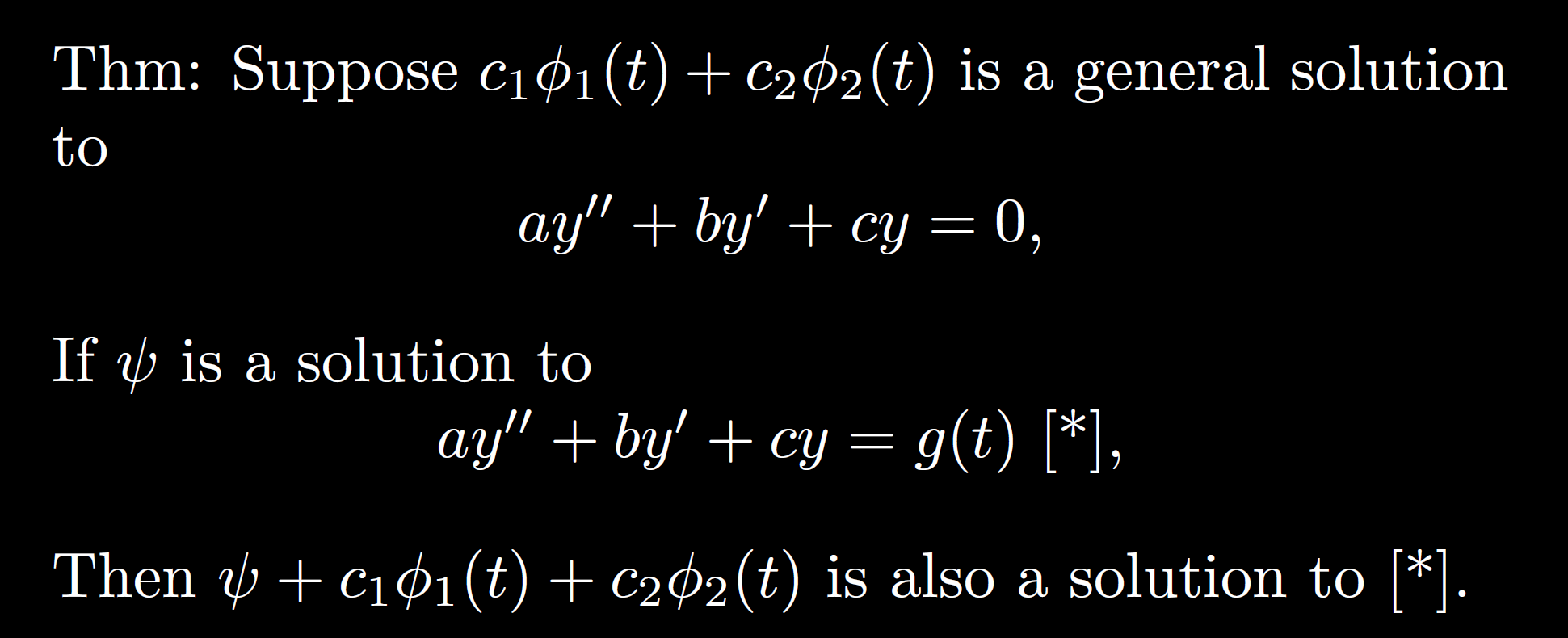 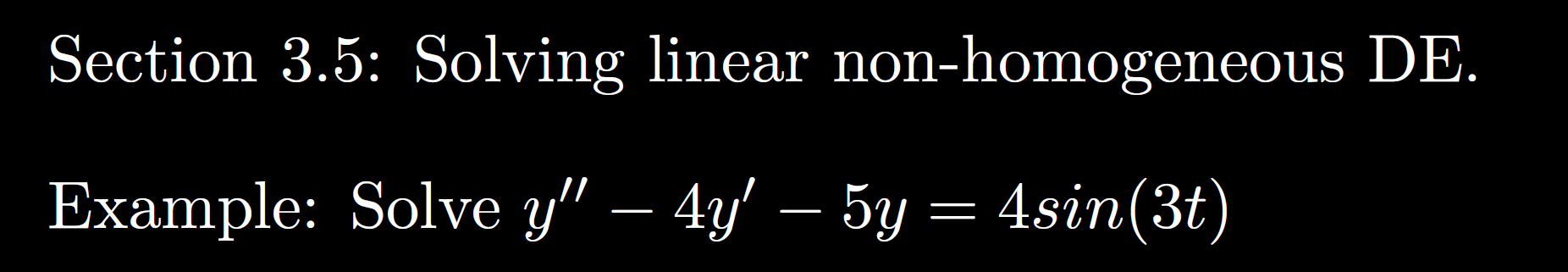 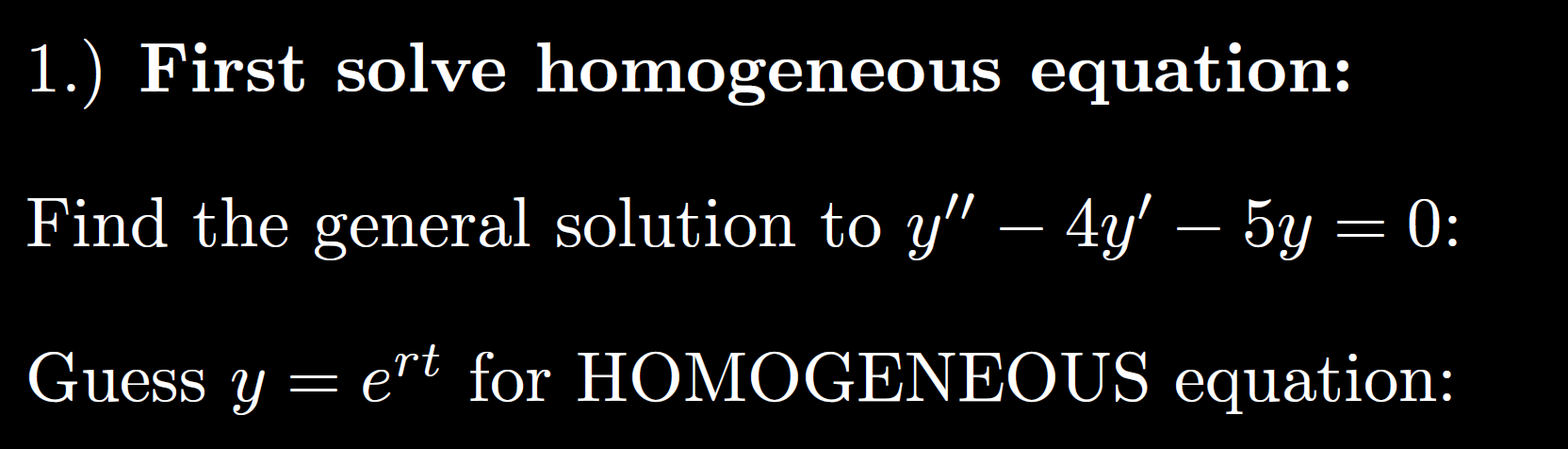 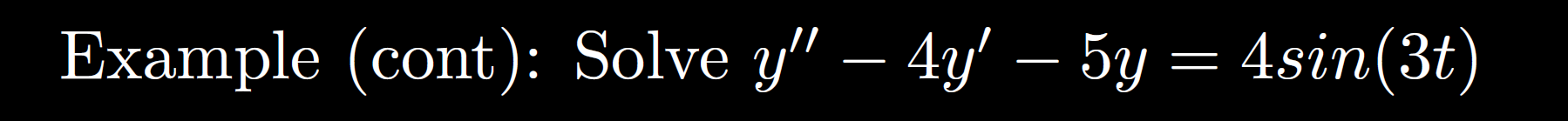 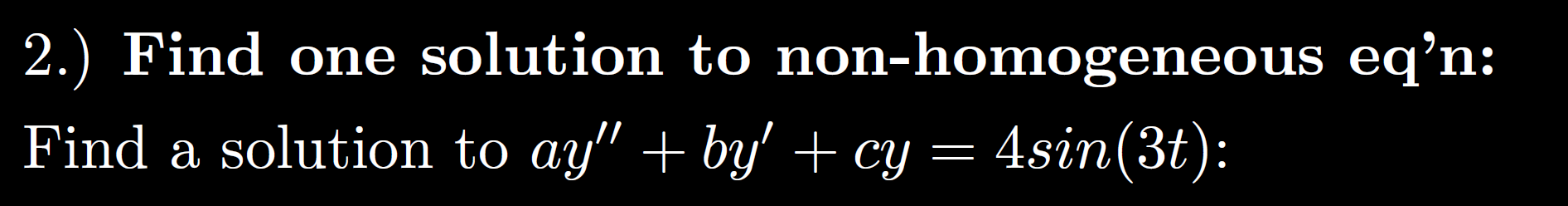 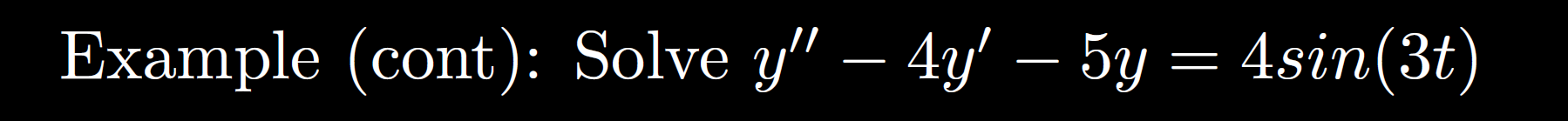 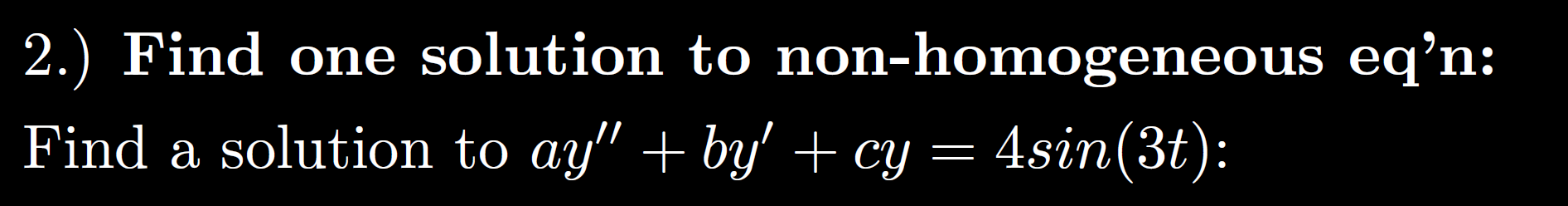 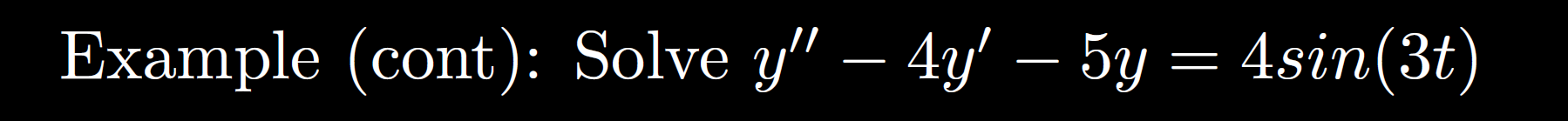 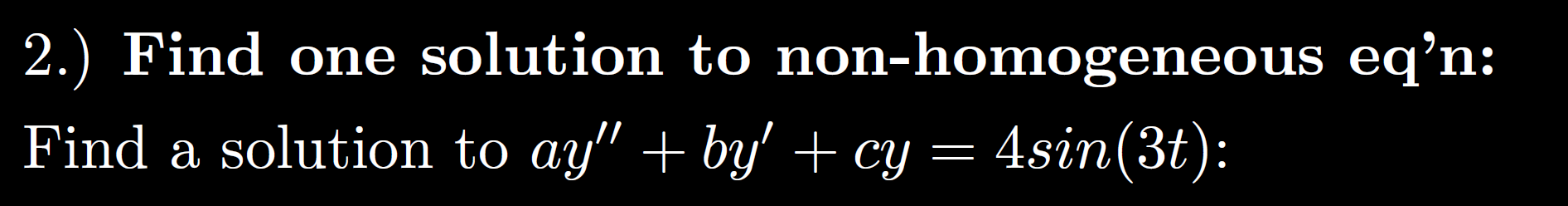 Possible exam question:  Explain why y = Asin(3t) is a “bad” guess.  

For partial credit, plug in.
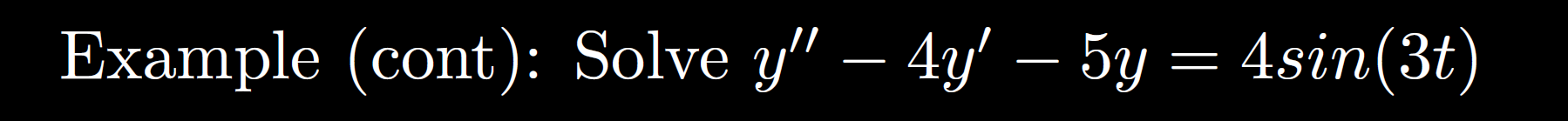 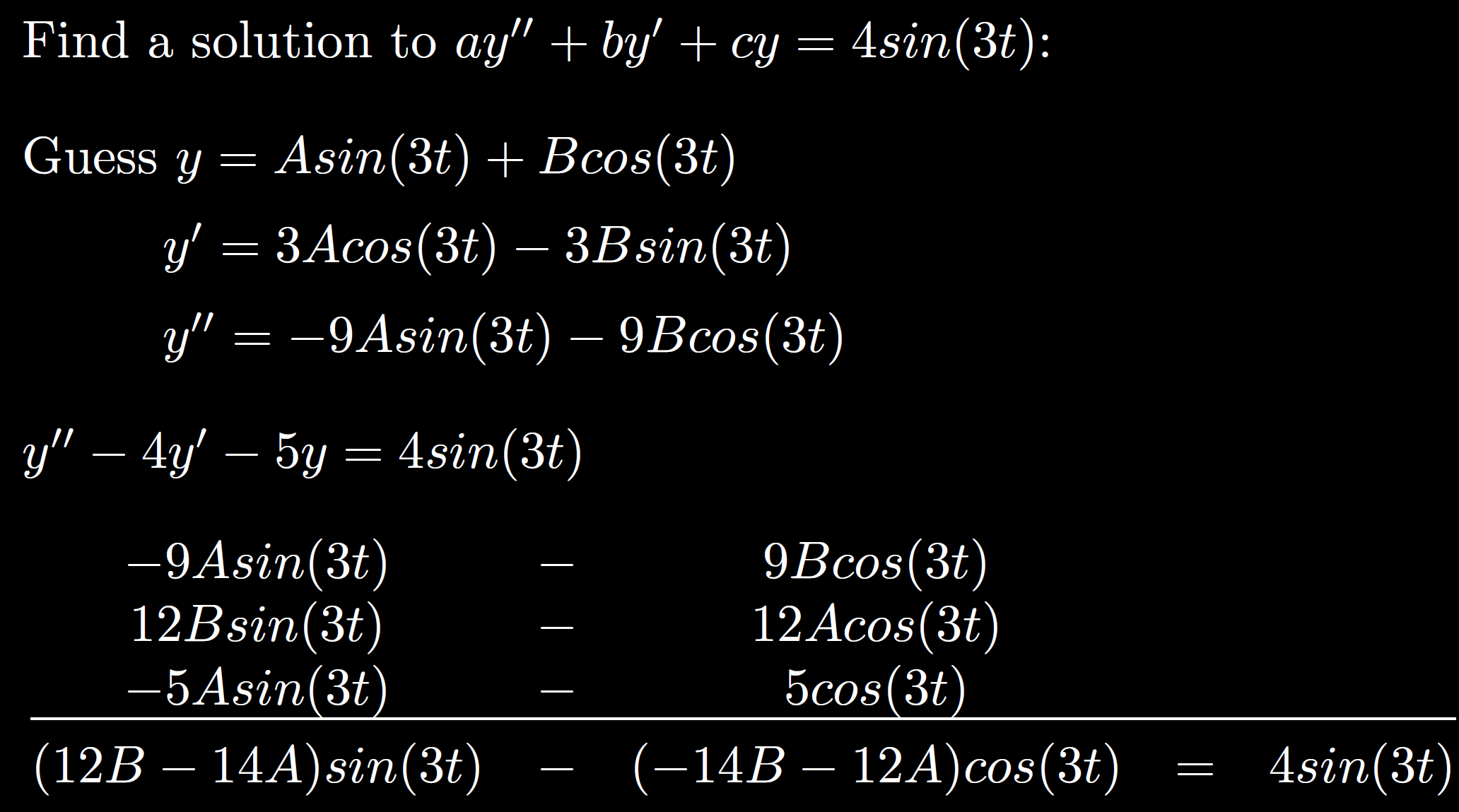 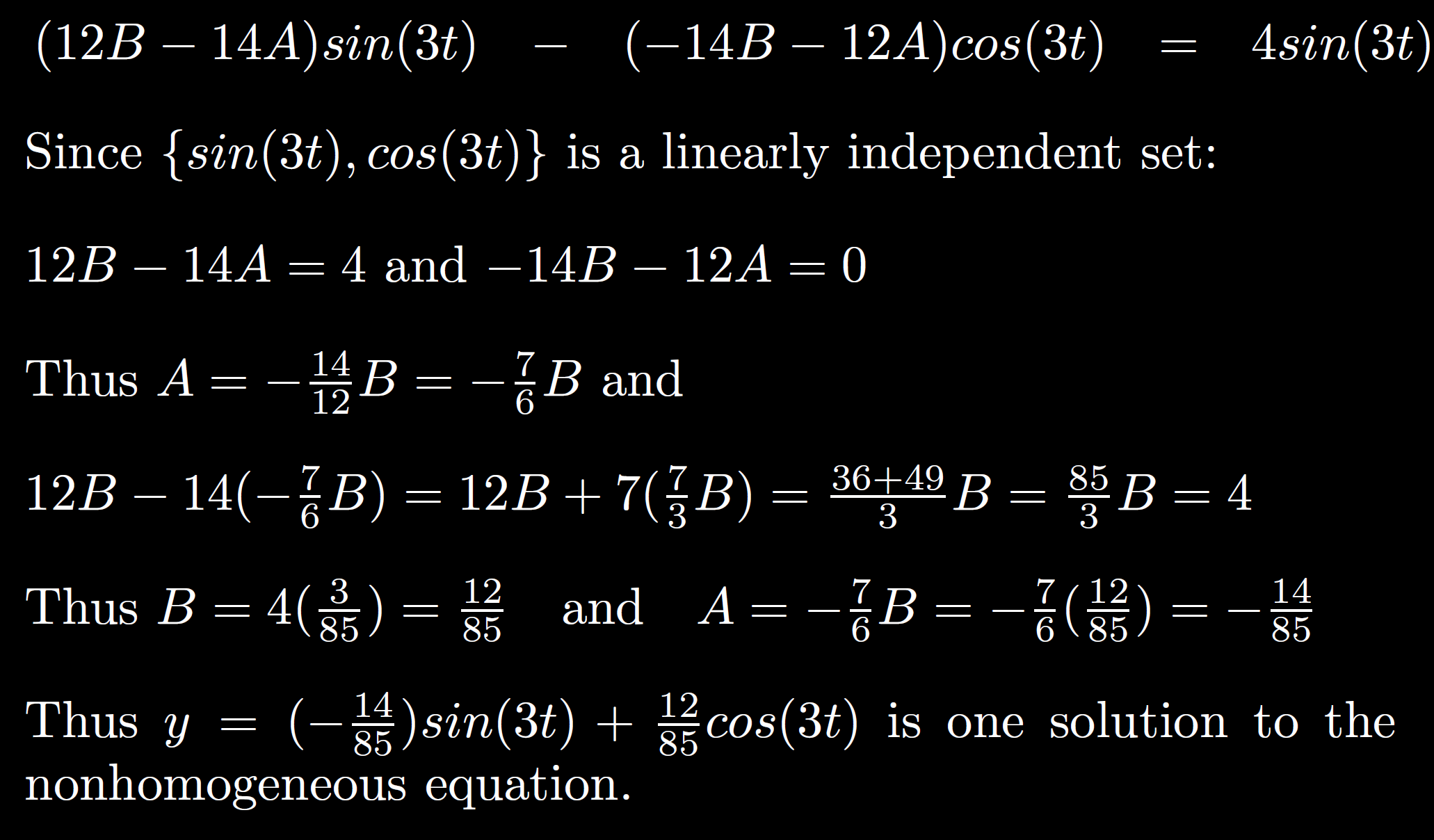 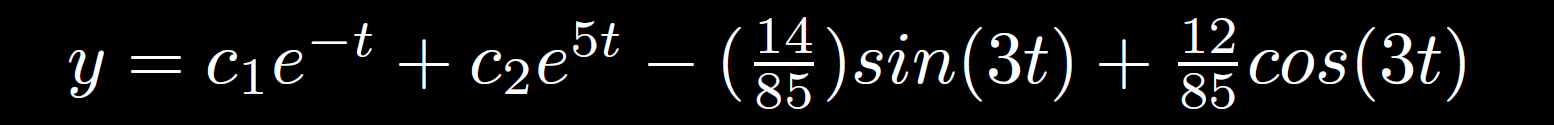 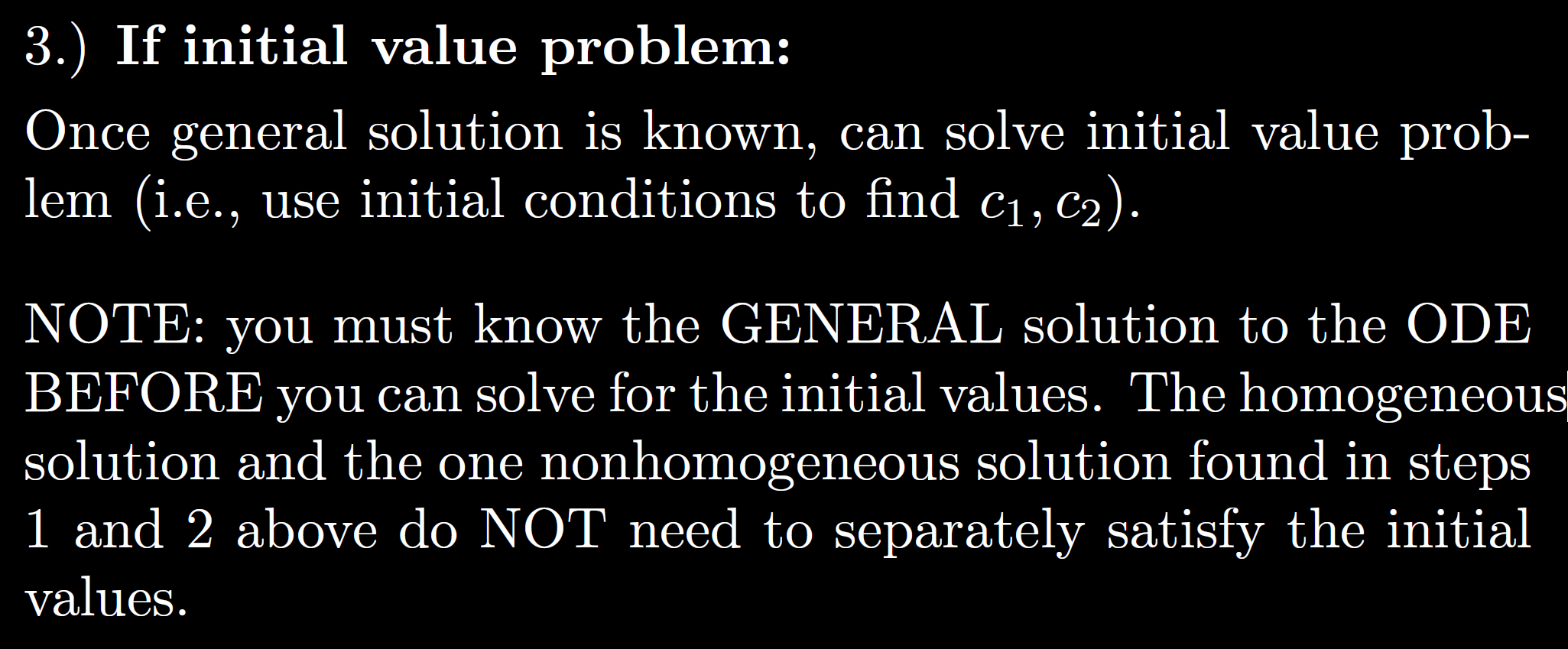 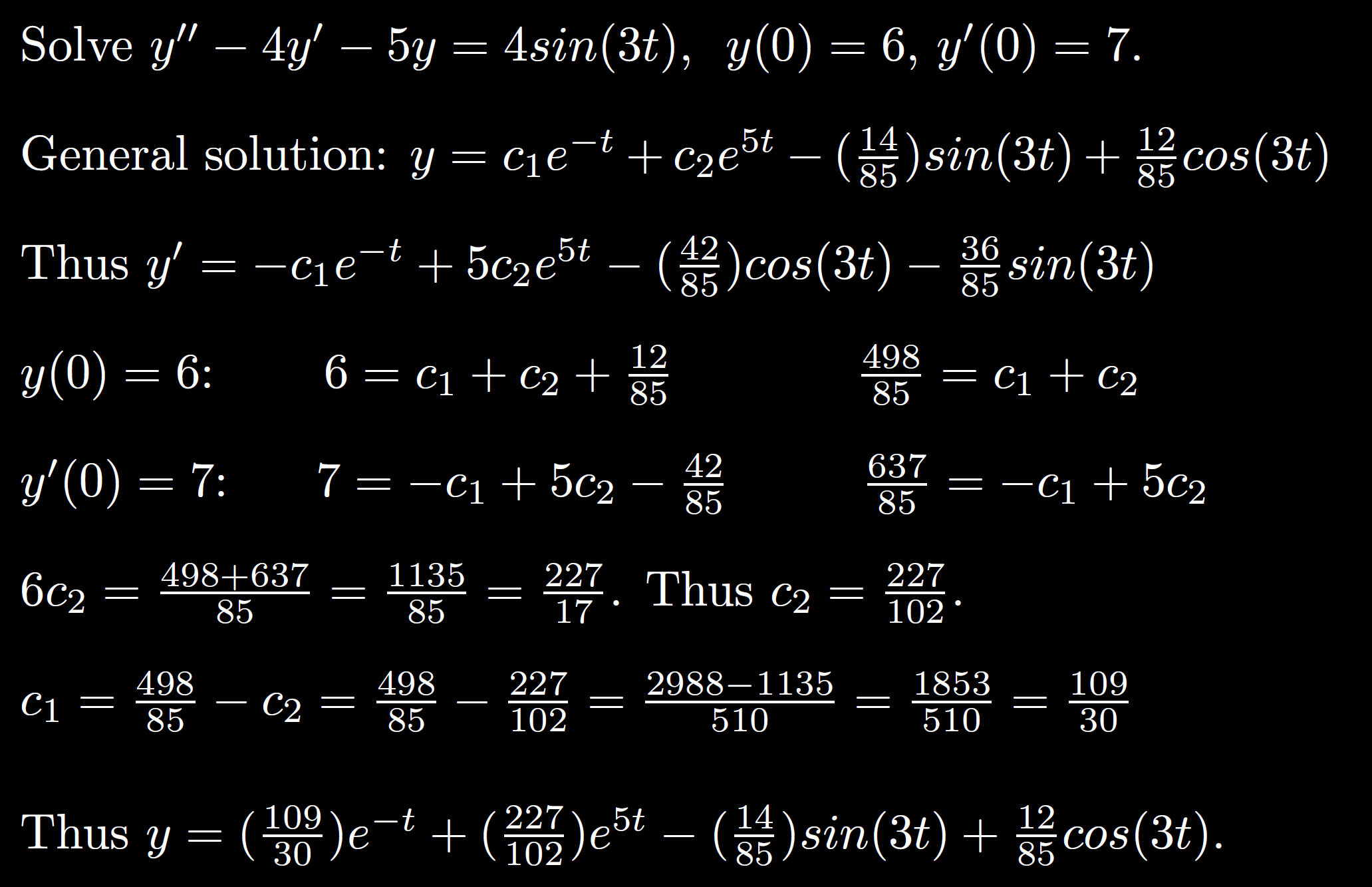 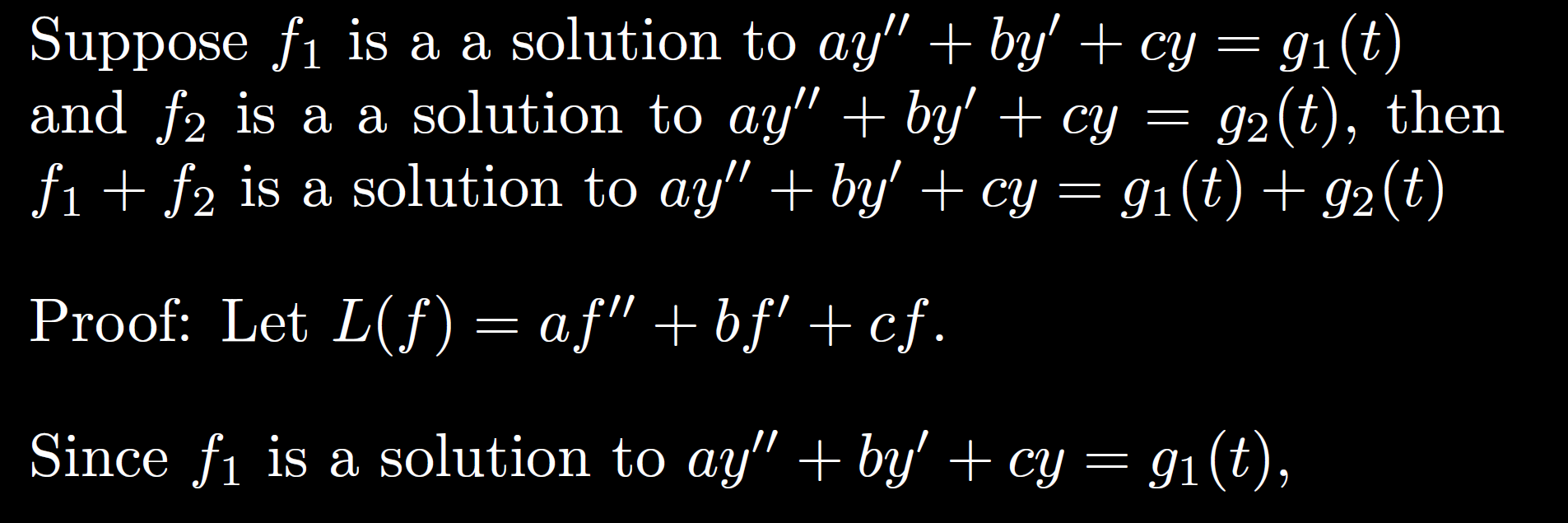 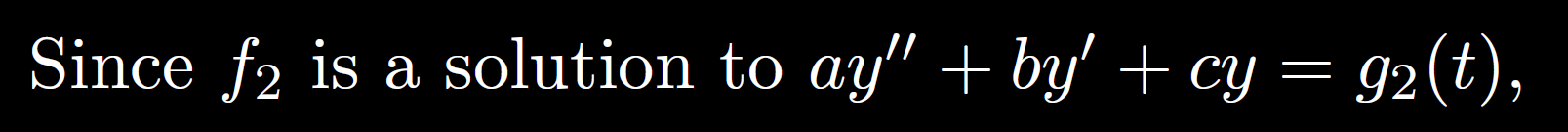 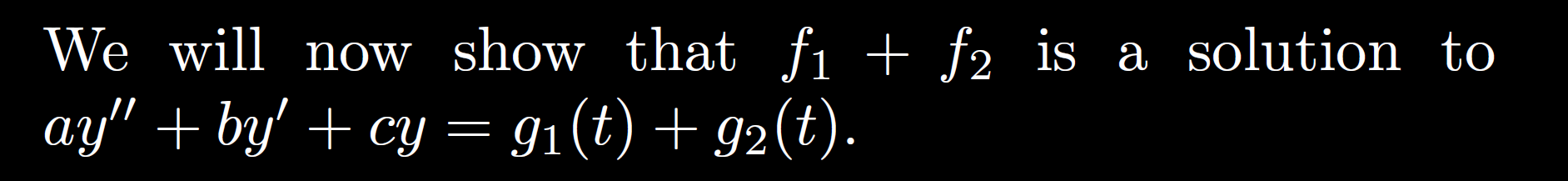 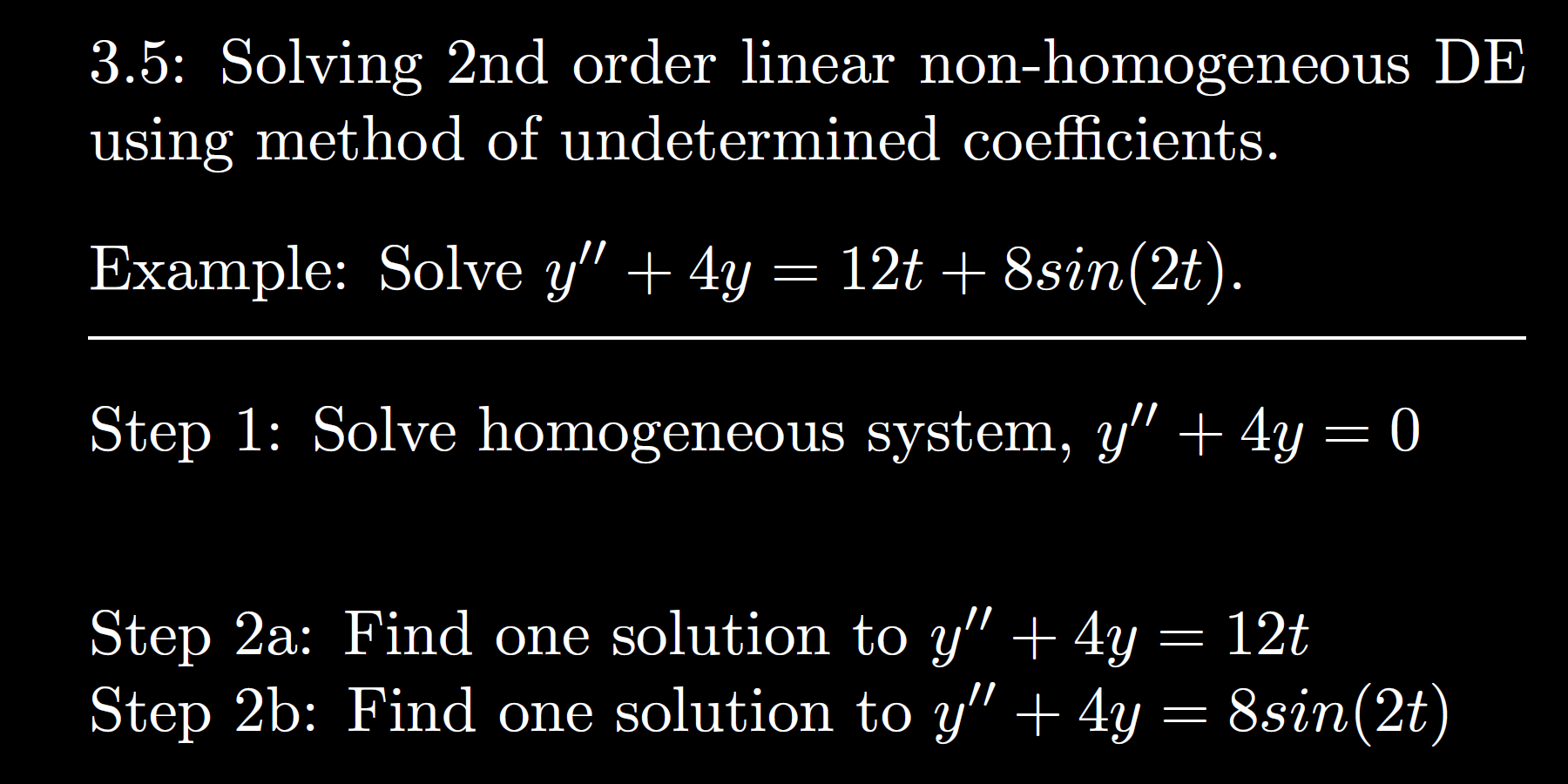 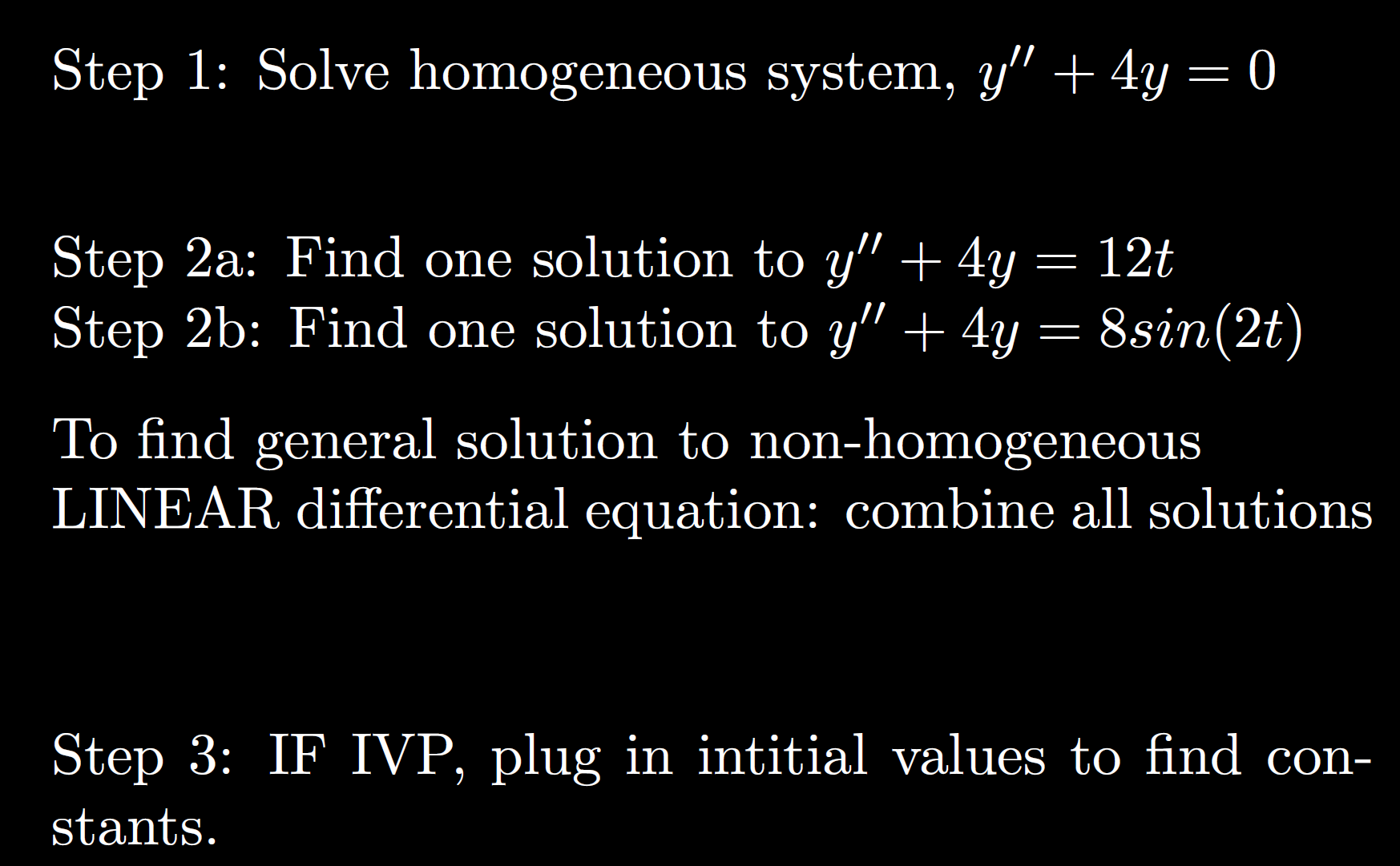 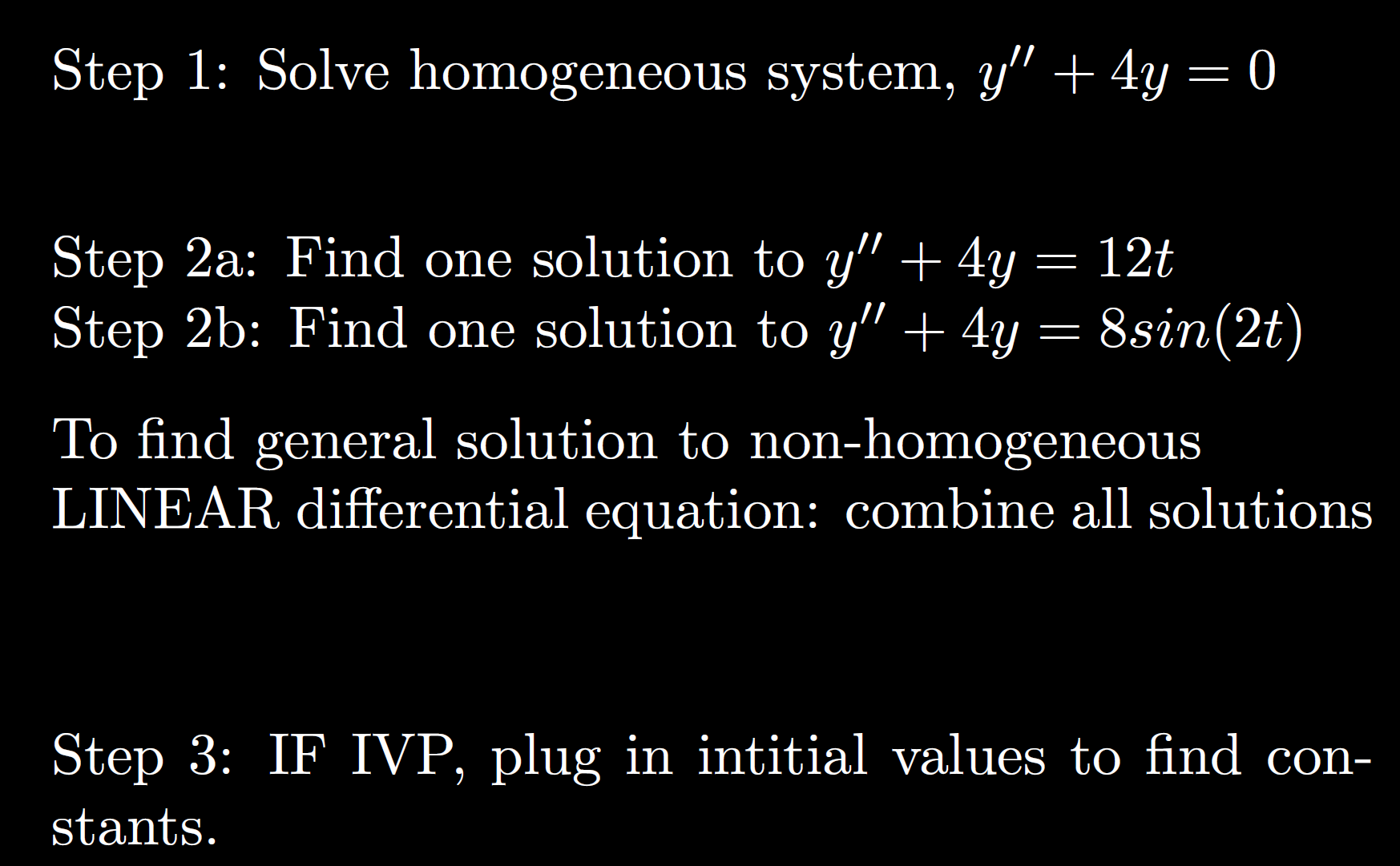 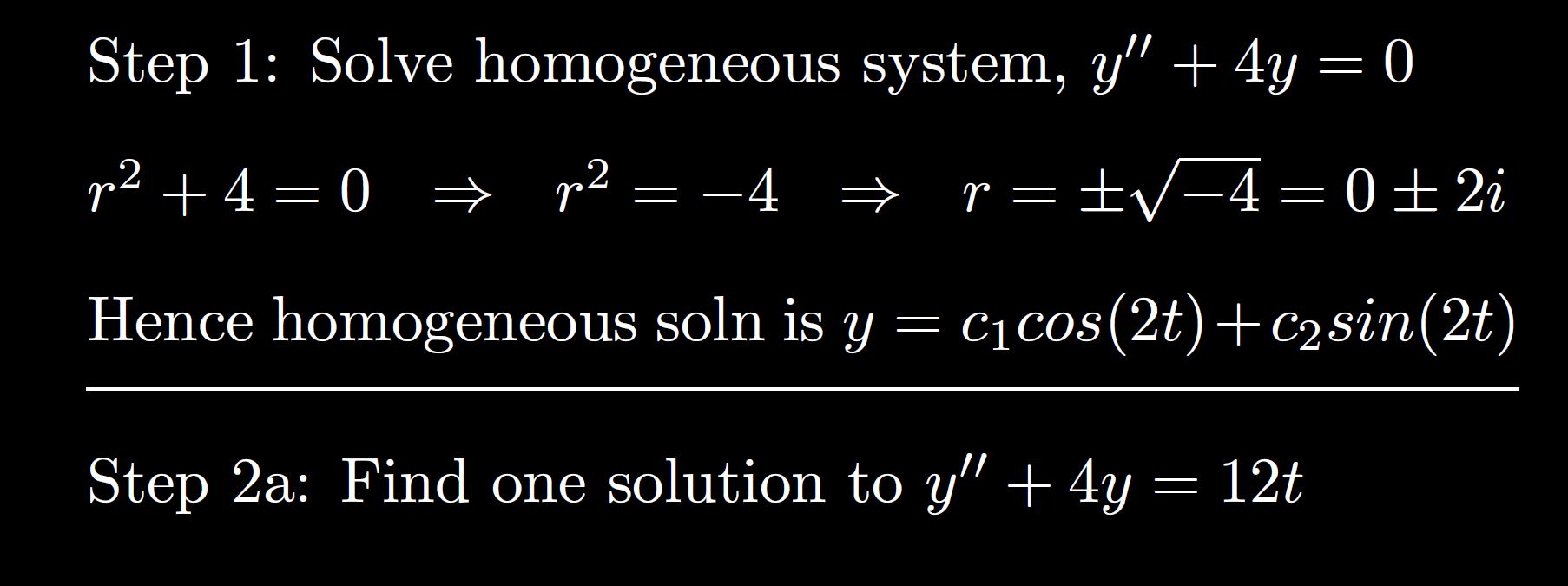 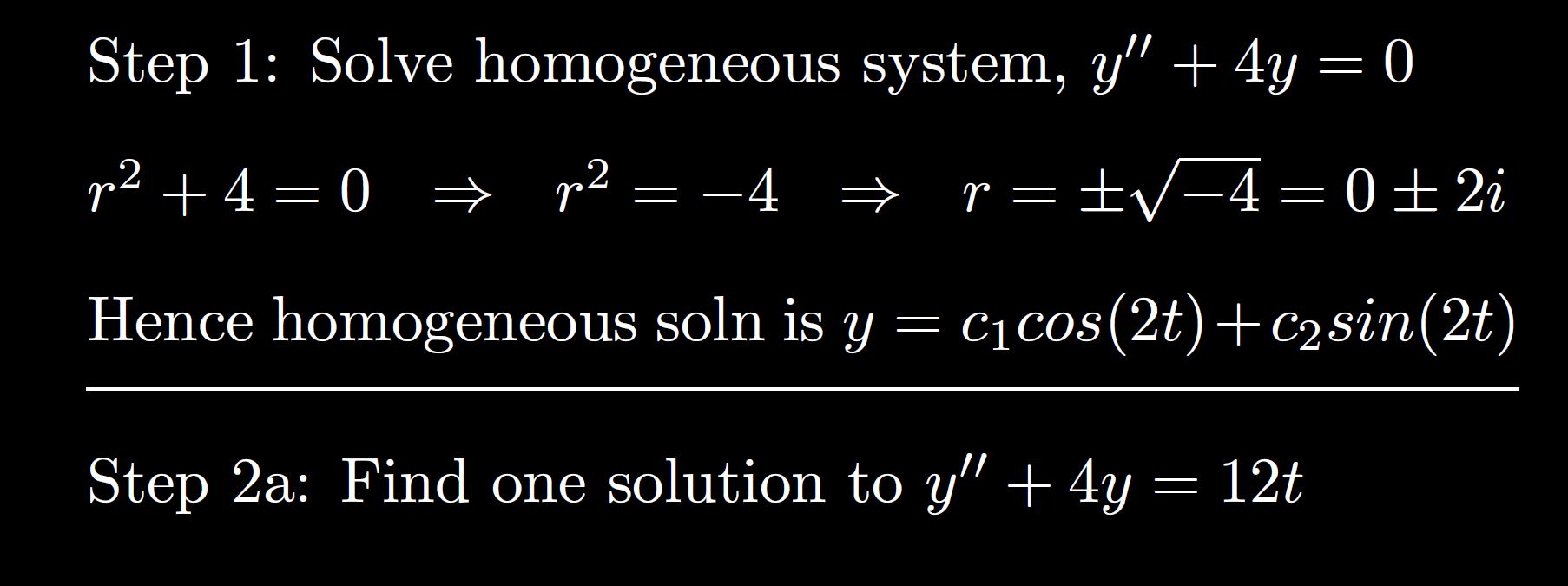 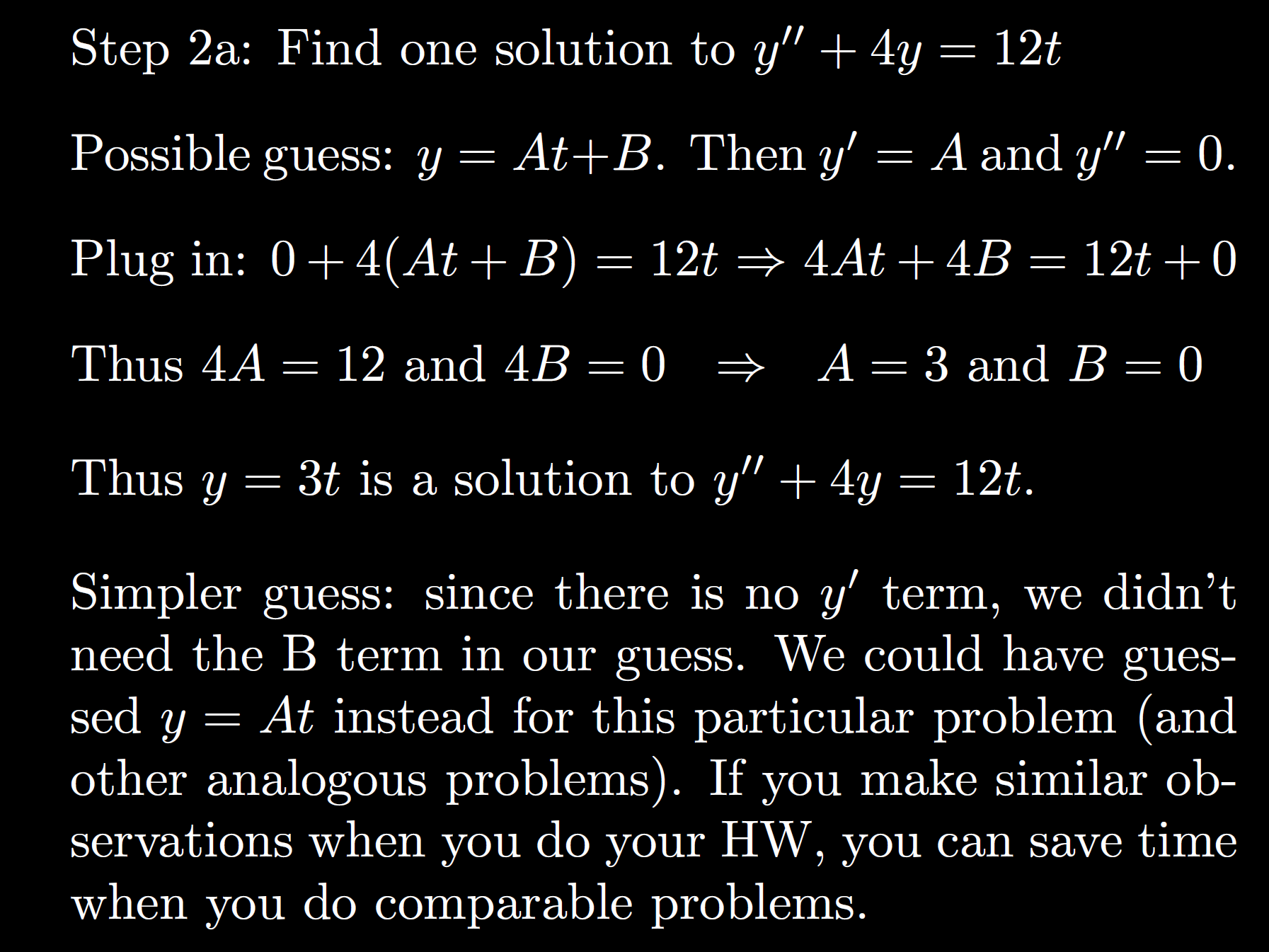 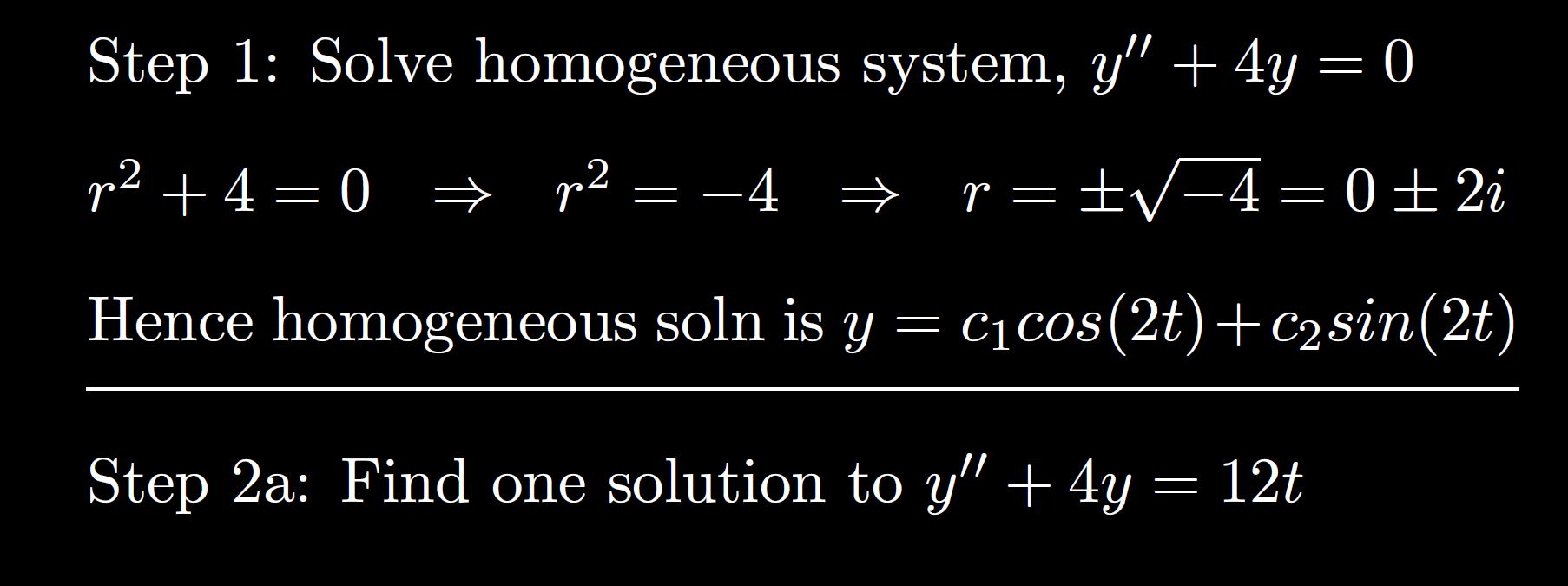 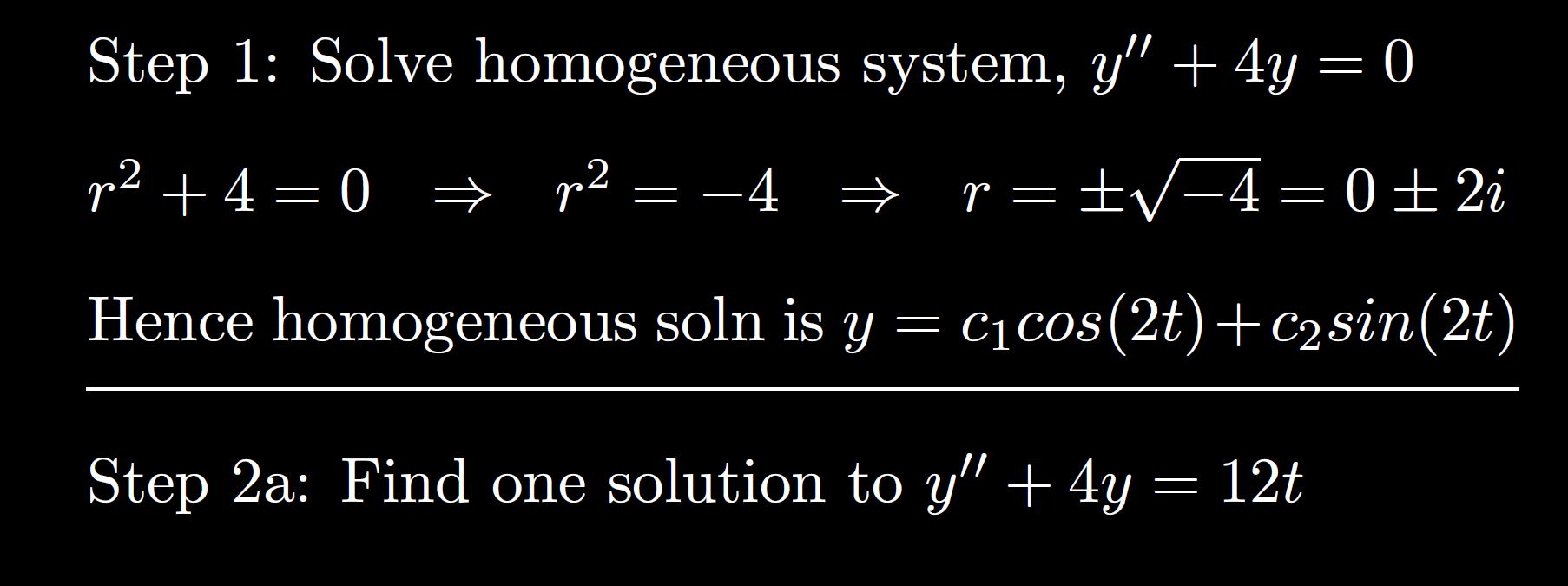 Possible exam question:  Explain why you don’t need constant term.

For partial credit, plug in y = At + B and/or y = At.
Explain difference for full credit.
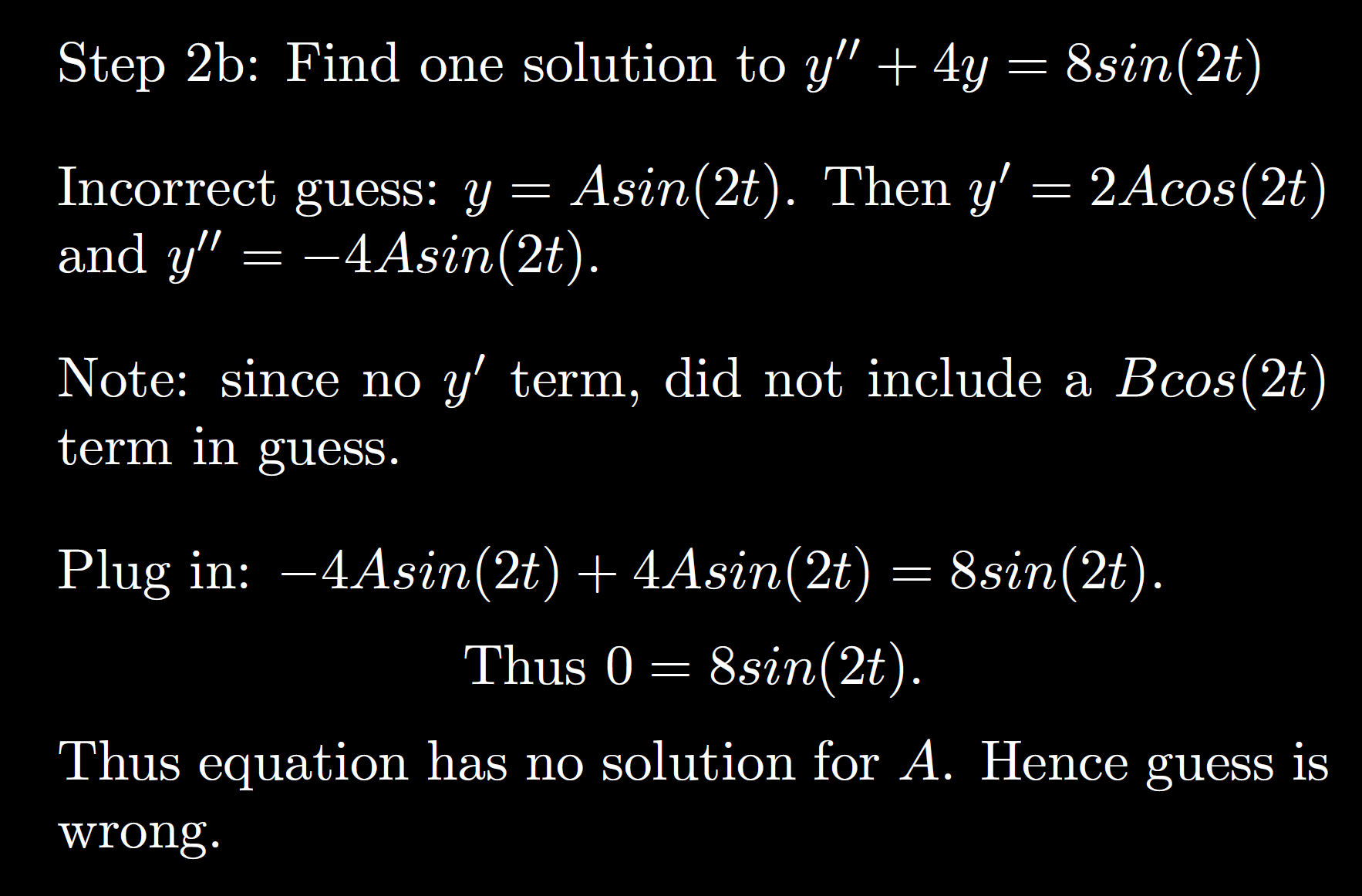 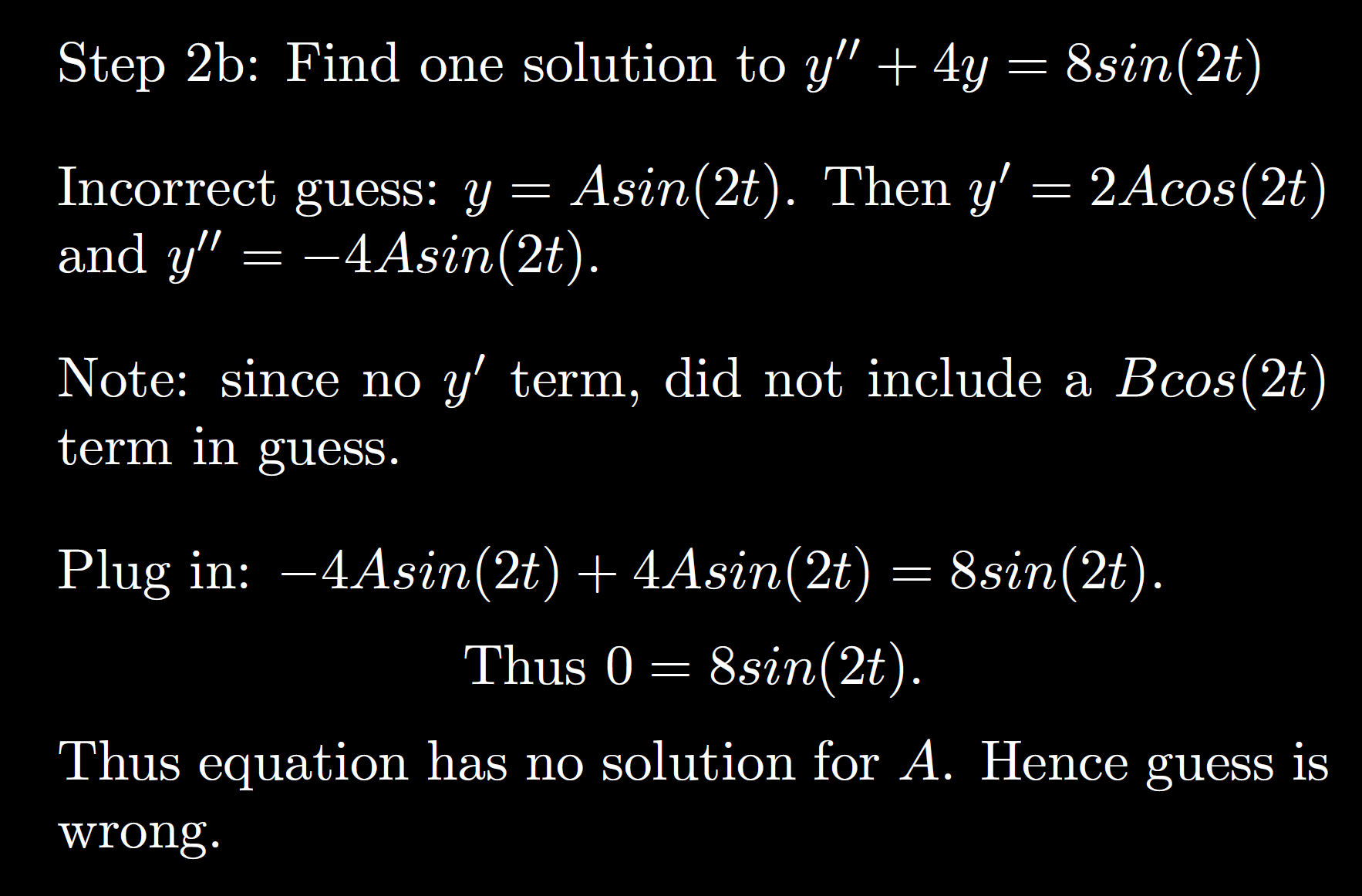 Possible exam question:  Explain why
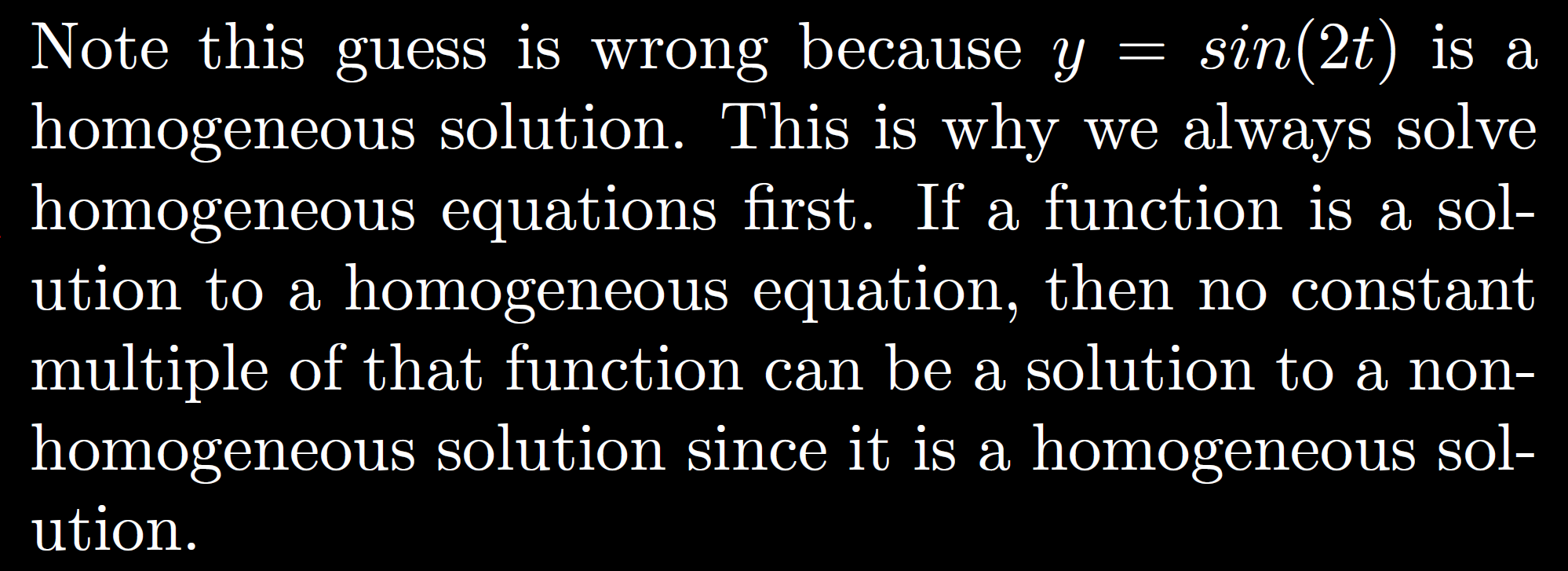 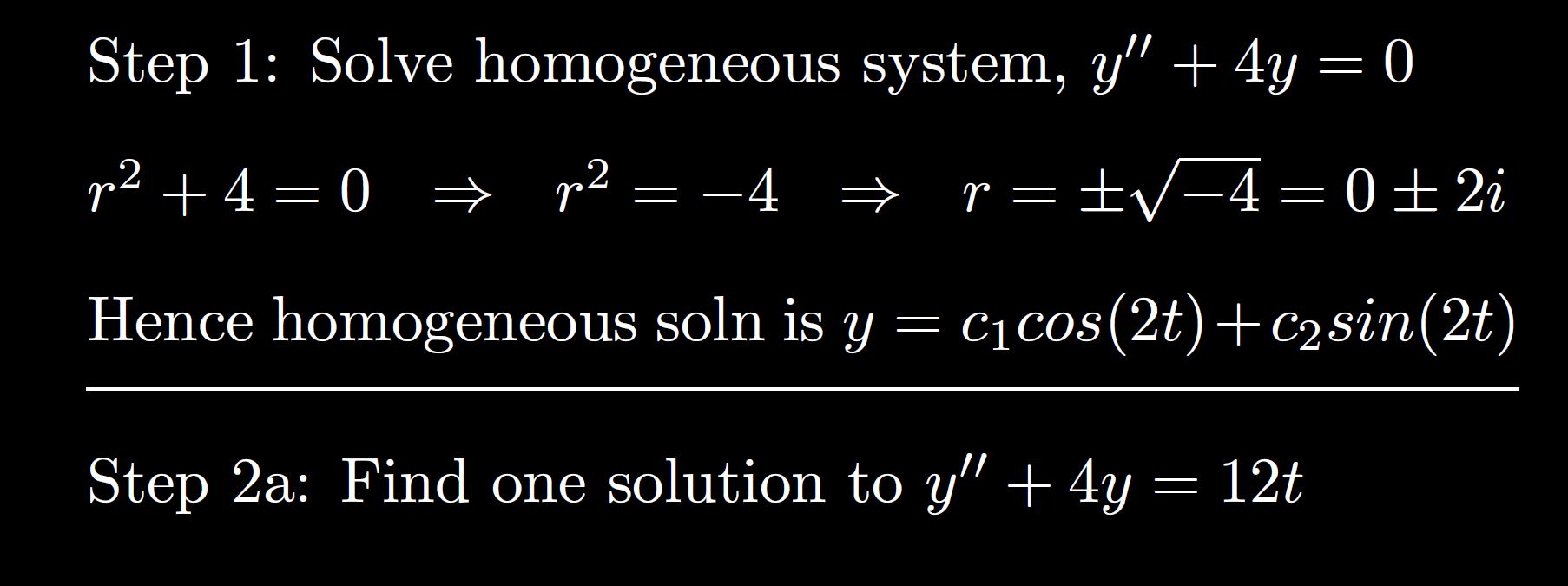 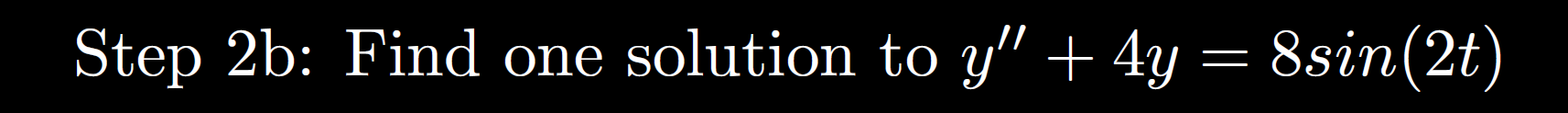 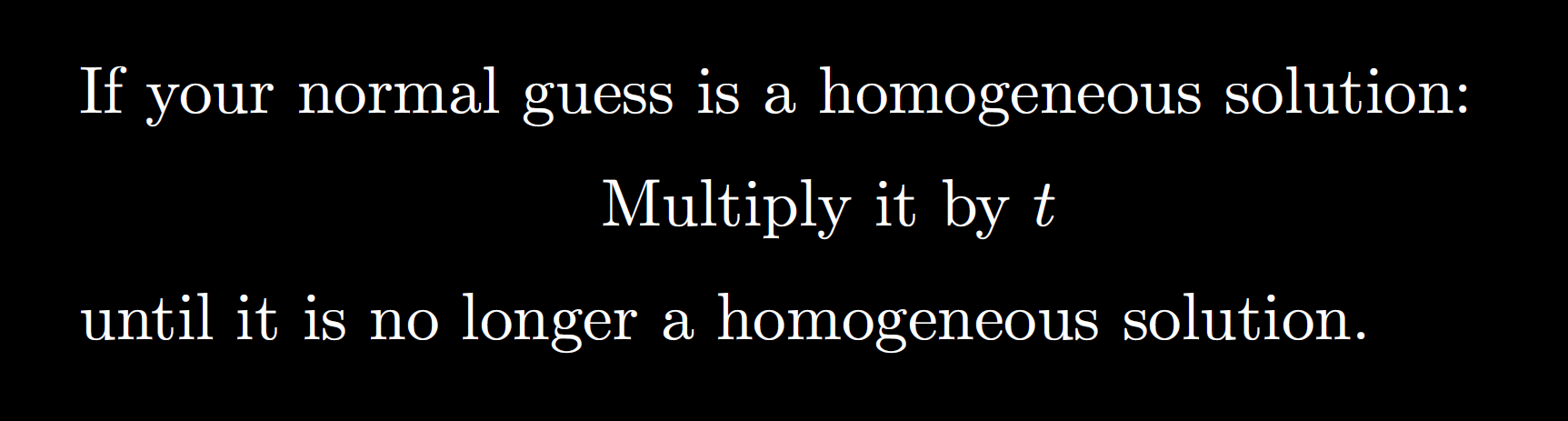 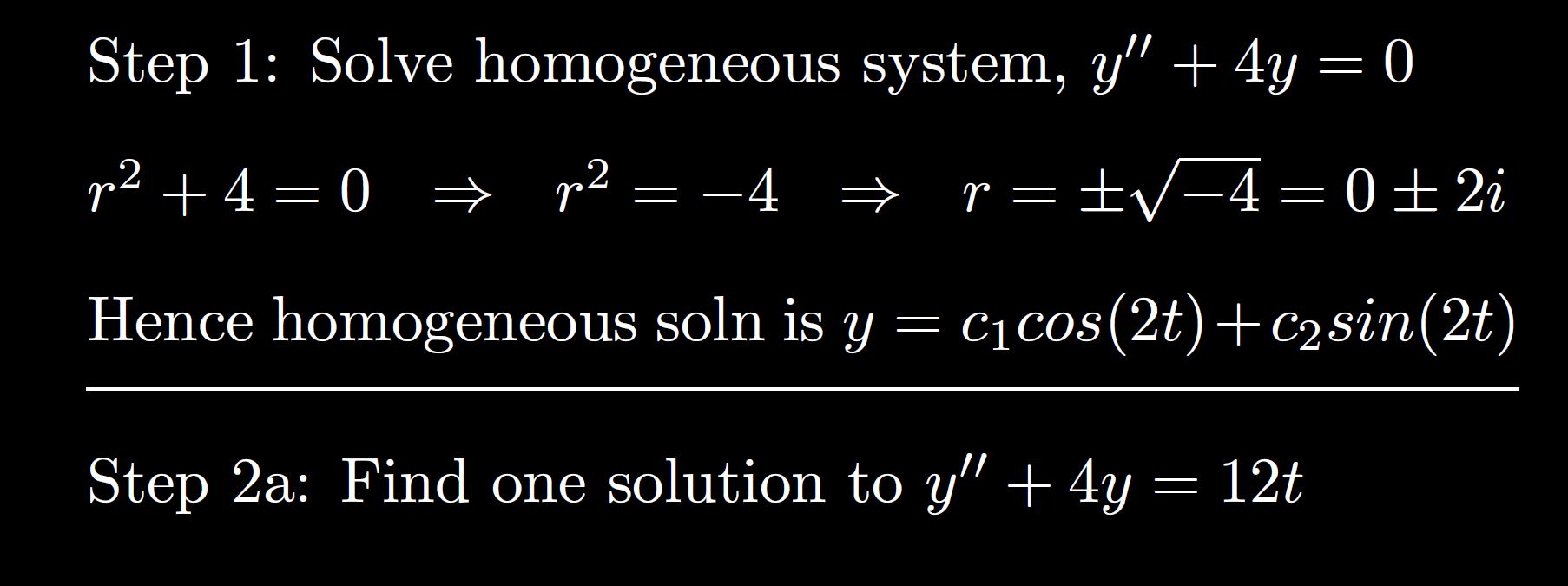 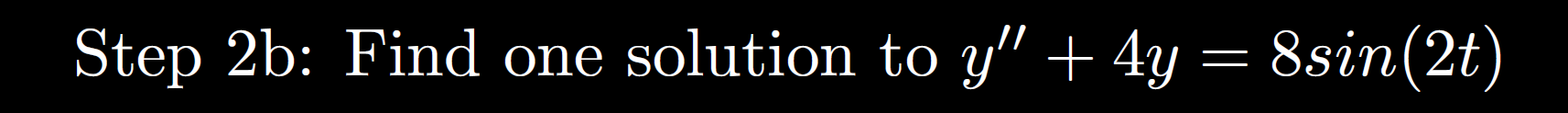 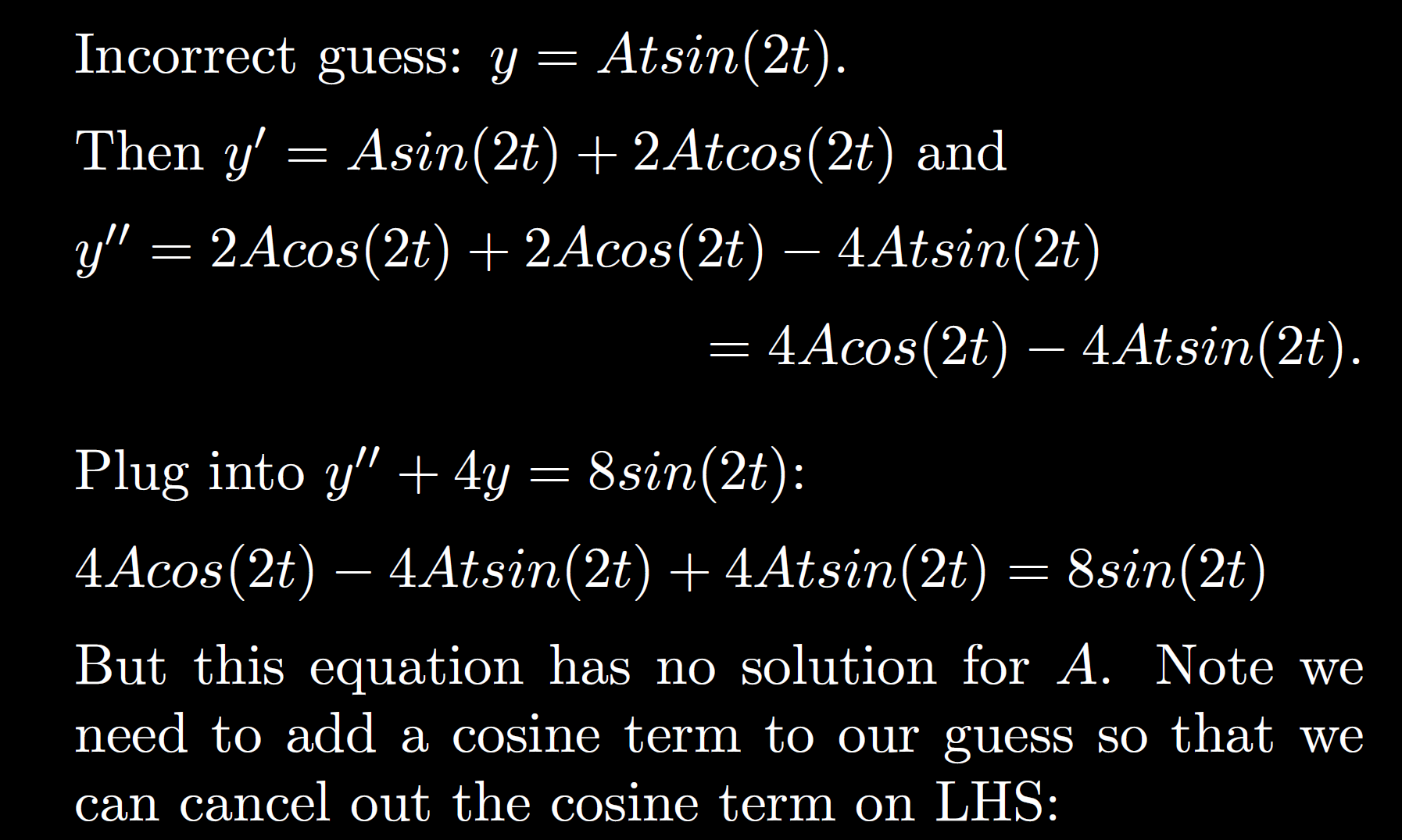 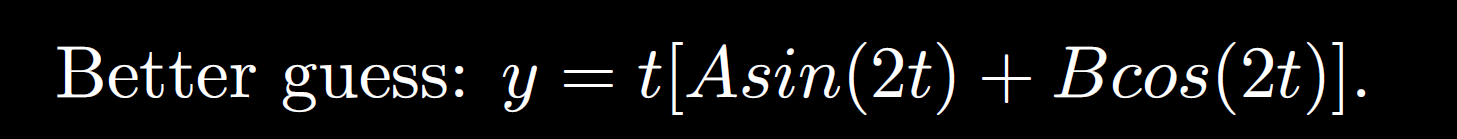 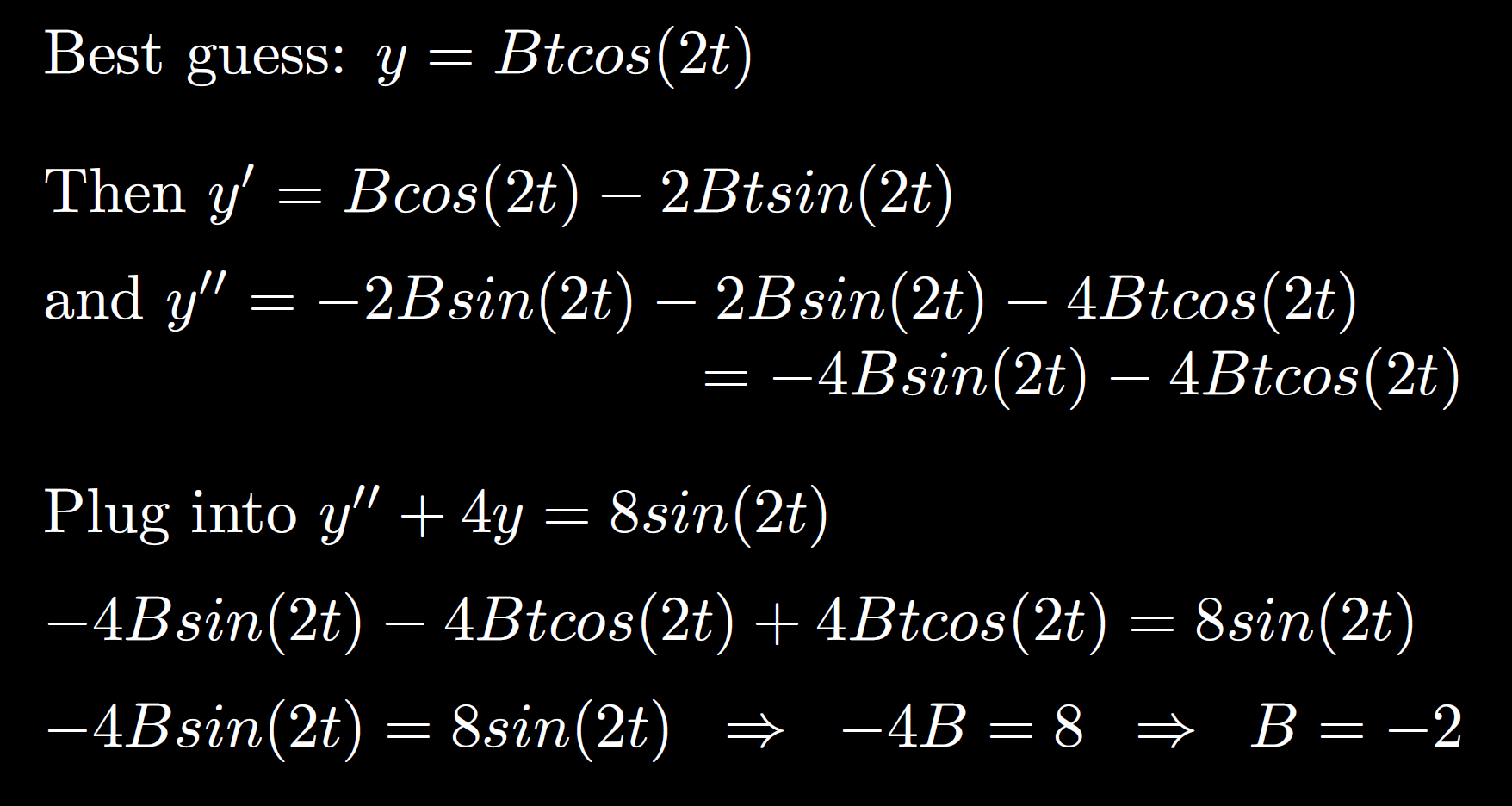 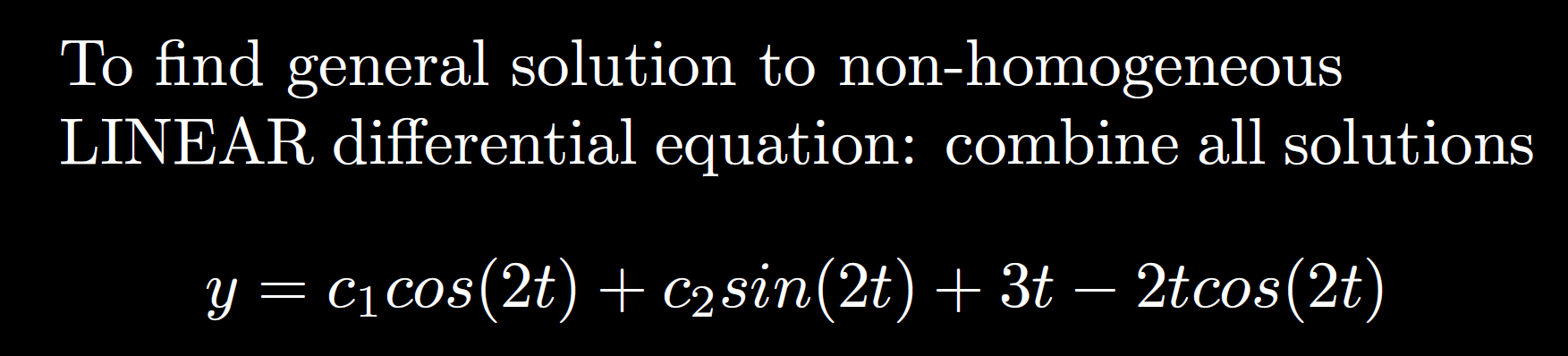 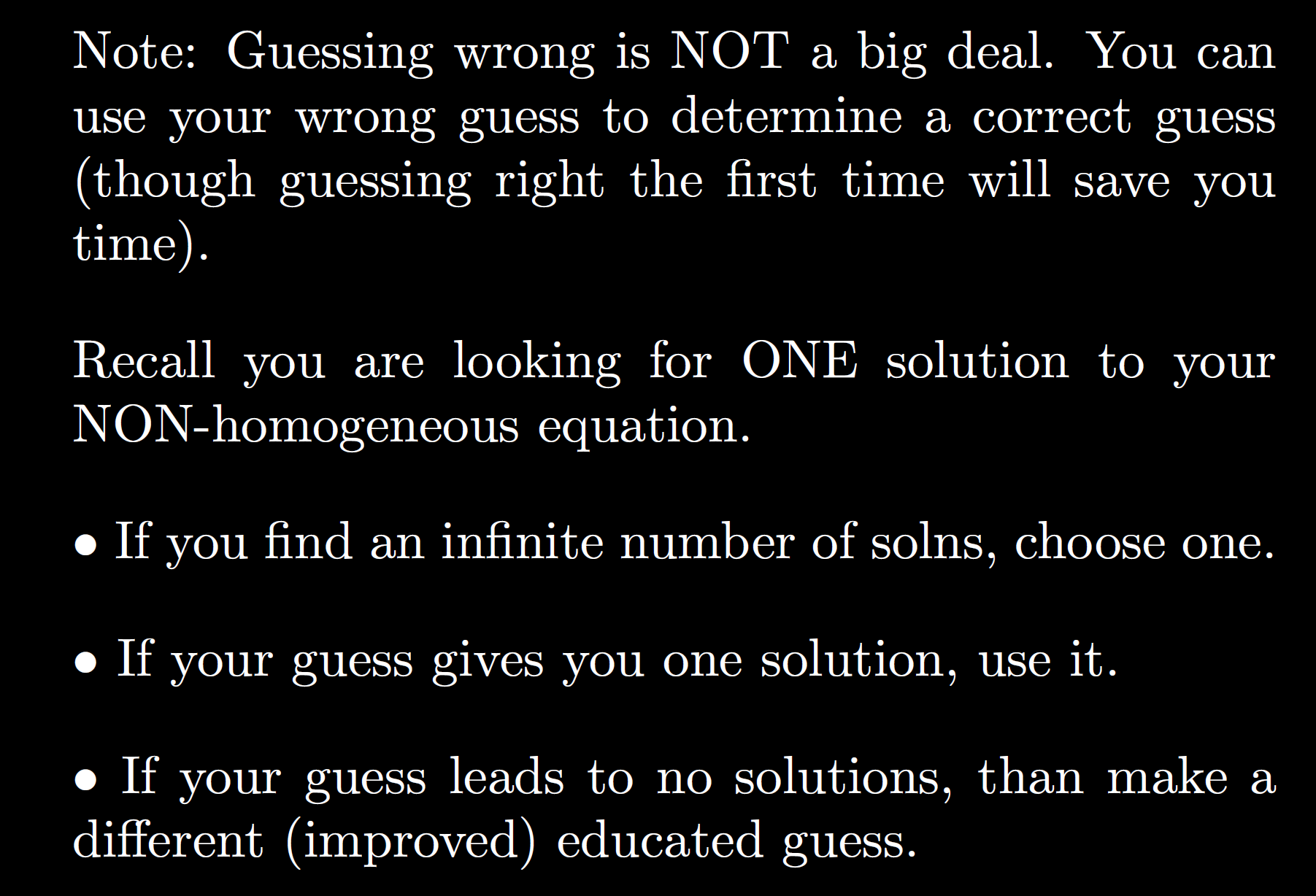